Міні-проект №2
Принцип екстремуму в природі
План
Принцип екстремуму і площі.
Екстремуми в оптиці.
Поверхні, які мають найбільший об’єм.
З усіх фігур на площині, обмежених кривими лініями, найбільшу площу має круг.
З усіх прямокутників, з однаковим периметром, найбільшу площу має квадрат.
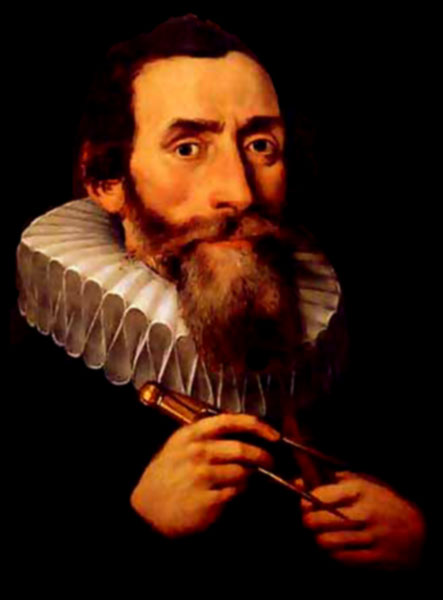 Закон заломлення світла, доведений Ферма.
У неоднорідному середовищі світло обирає таку траєкторію, вздовж якої час, витрачений ним на подолання шляху від однієї точки до другої, мінімальний.
П.Ферма
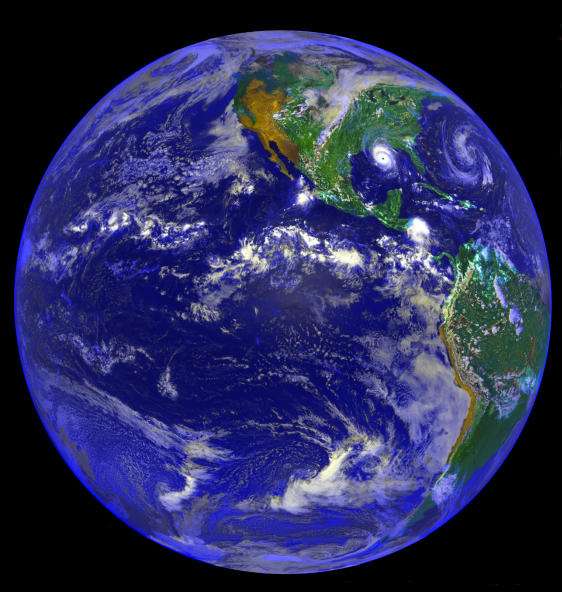 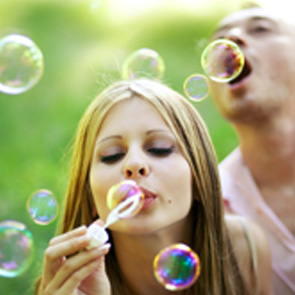 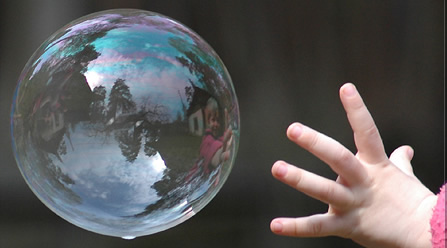 З усіх поверхонь однакової величини найбільший об’єм має куля. Мильна плівка, набуває форму кулі, щоб вмістити найбільшу кількість задутого в неї повітря.
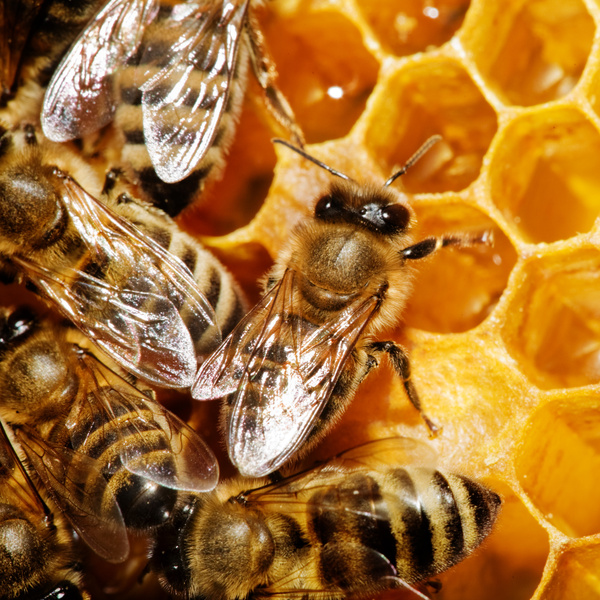 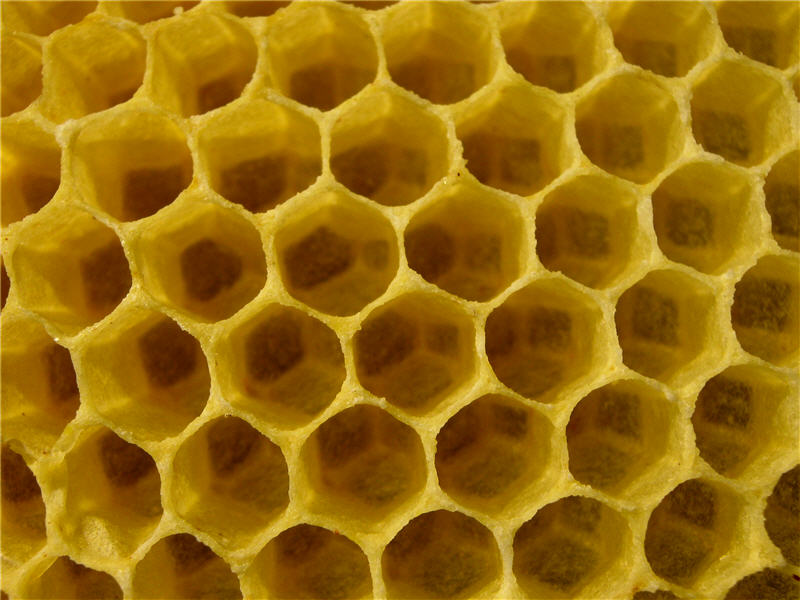 Форма бджолиних щільників – шестикутні правильні призми, прикриті трьома ромбами, площа поверхні яких найменша, а об’єм займають найбільший.